Русская народная сказка
«Л и с а    и    г у с и»
Пришла однажды лиса на лужок.
А на лугу были гуси.Хорошие гуси, жирные.
Обрадовалась лиса и говорит:— Вот я сейчас всех вас съем!
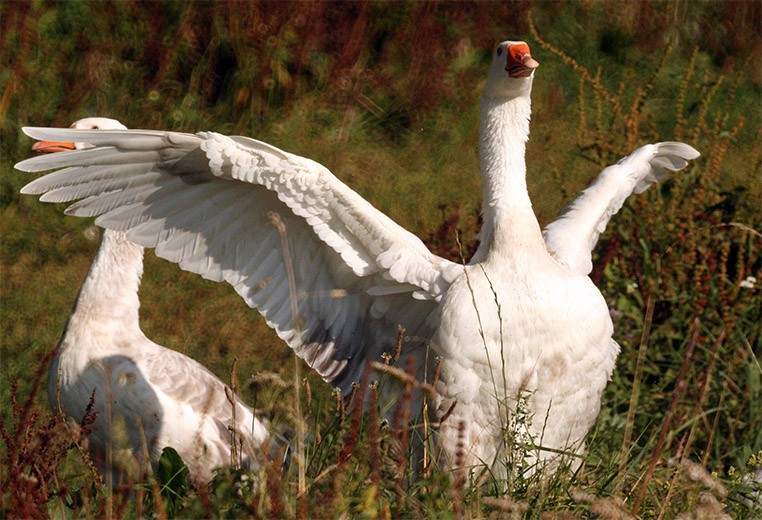 А гуси говорят:— Ты, лиса, добрая! Ты, лиса, хорошая, не ешь, пожалей нас!— Нет! — говорит лиса, — не буду жалеть, всех съем!Что тут делать?Тогда один гусь говорит:— Позволь, лиса, нам песню спеть, а потом ешь нас!— Ну, ладно, — говорит лиса, — пойте!
Стали гуси в ряд и запели: -Га!   Га-га!  Га-Га-Га!   ГА-Га-Га-Га-Га!
Они и теперь поют, а лиса ждет, когда они закончат.